Les mythes et les légendes
The beast with big ears
But who is it ?
It's a rabbit !
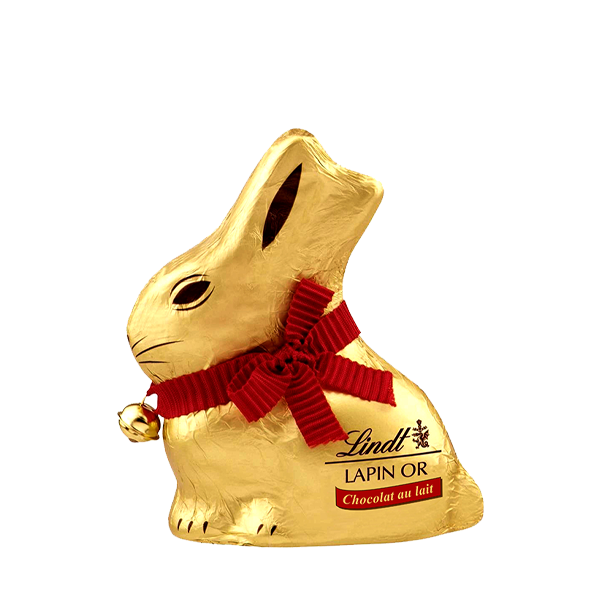 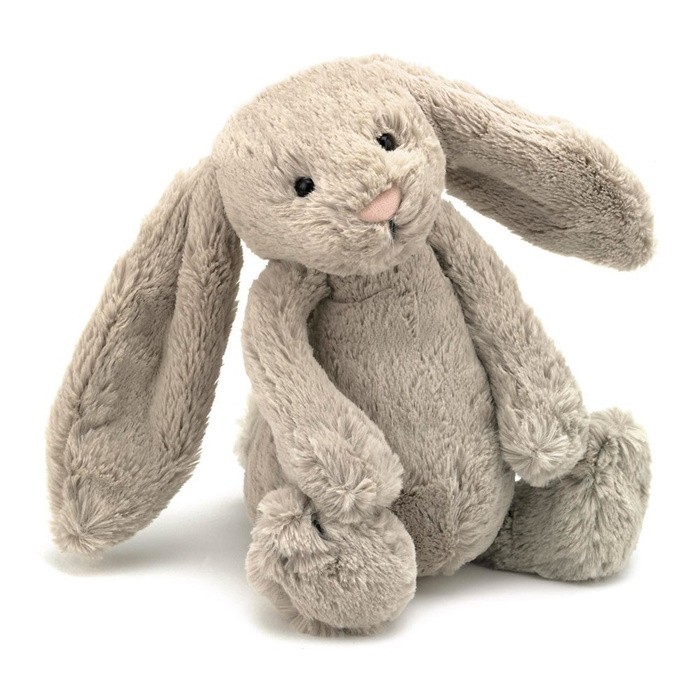 But for whom is it  a danger ?
seafarers !
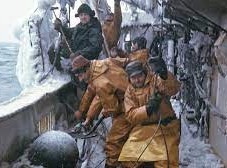 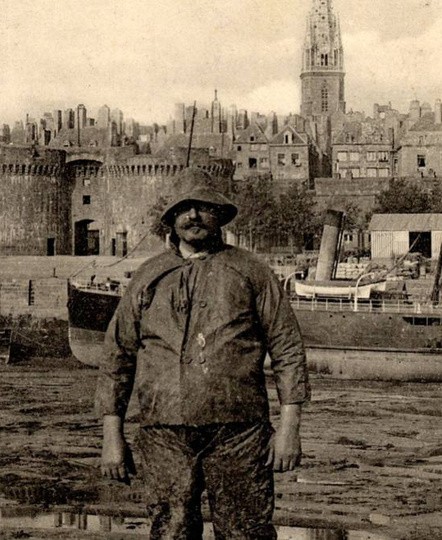 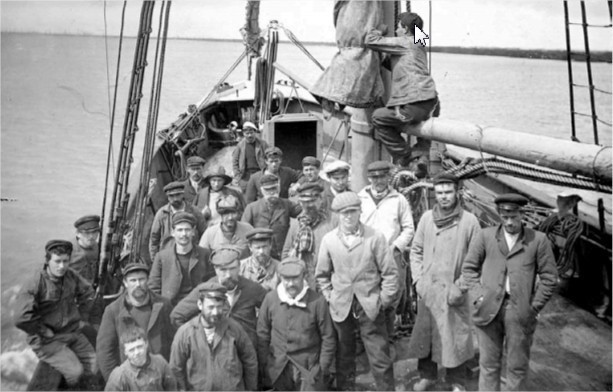 The beast brings misfortune
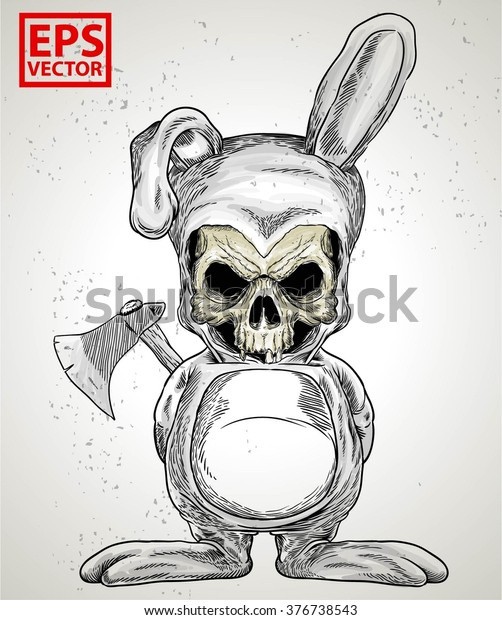 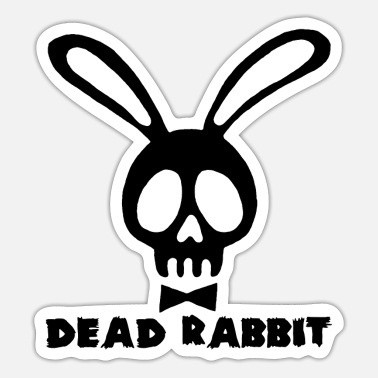 For about 1000 years,
wooden boats with live animals on board.
Rabbits in the laying of the holds gnaw the wood.
The ship is in danger, it can sink.
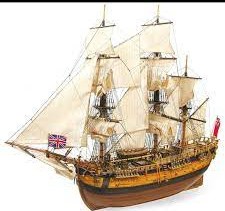 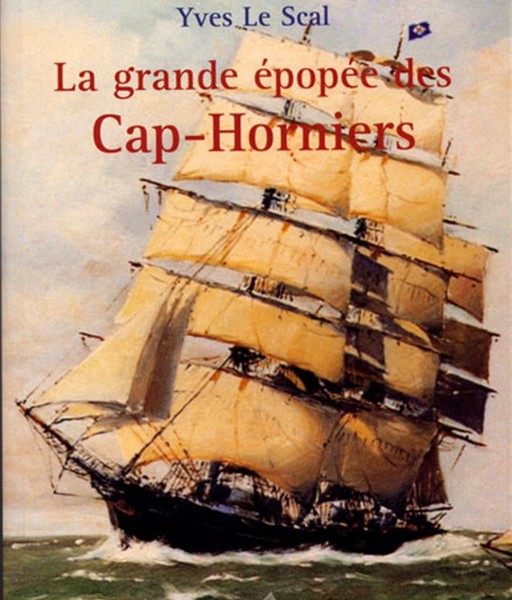 The word must NEVER be used on board.
If someone dares to say the word on board,the bad fate must  be warded off.
Examples : throw the sailor or a buoy into the sea
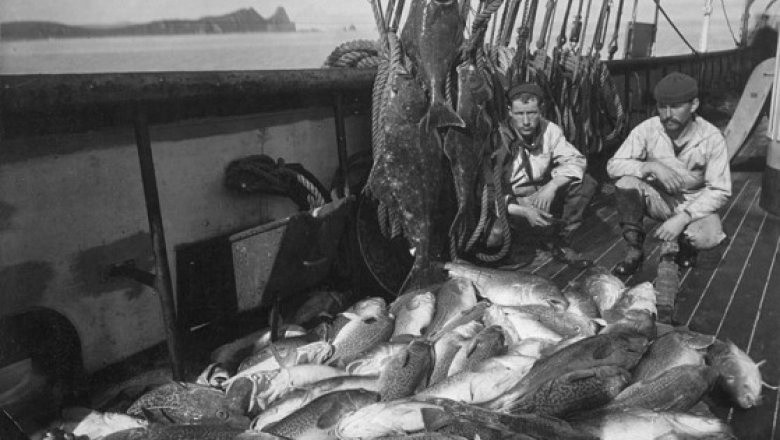 -We don't say rabbit but the beast with big ears, the lobster of  meadows or the cousin of the hare.
-Neither do we pronouce the syllabe of this word

Examples : In french, the rabbit is said "lapin", we can't say  who painted it because in French is translates as "qui l'a peint"
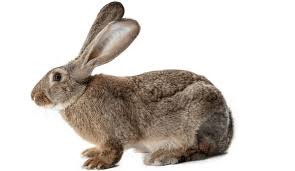 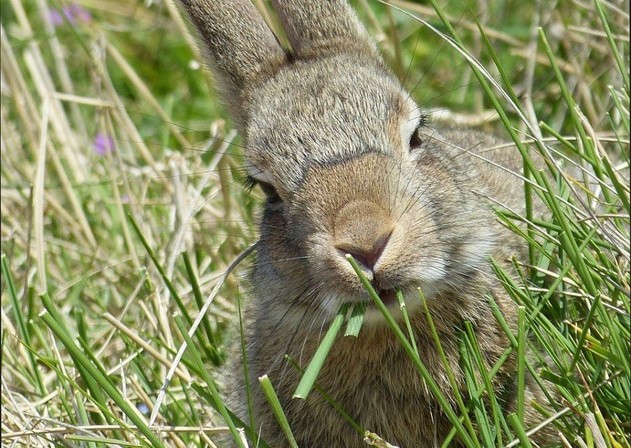 forbidden to eat rabbit pâté on board ;  We eat the sailor's pâté, the Henaff !
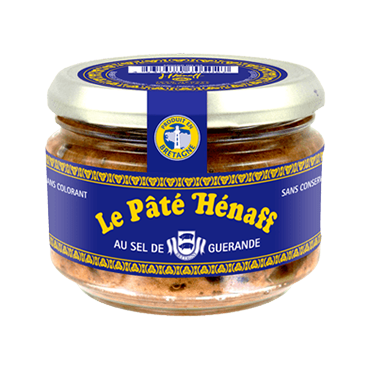 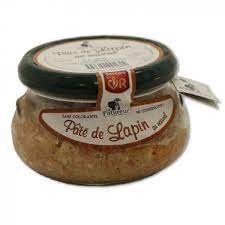 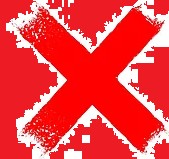 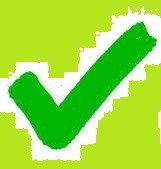